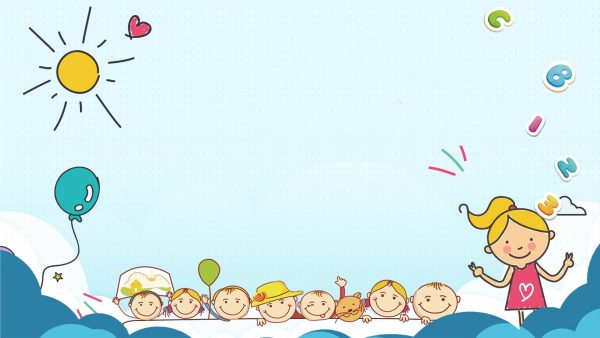 Thứ hai, ngày 12 tháng 10 năm 2021
Toán
Ôn tập các bảng nhân
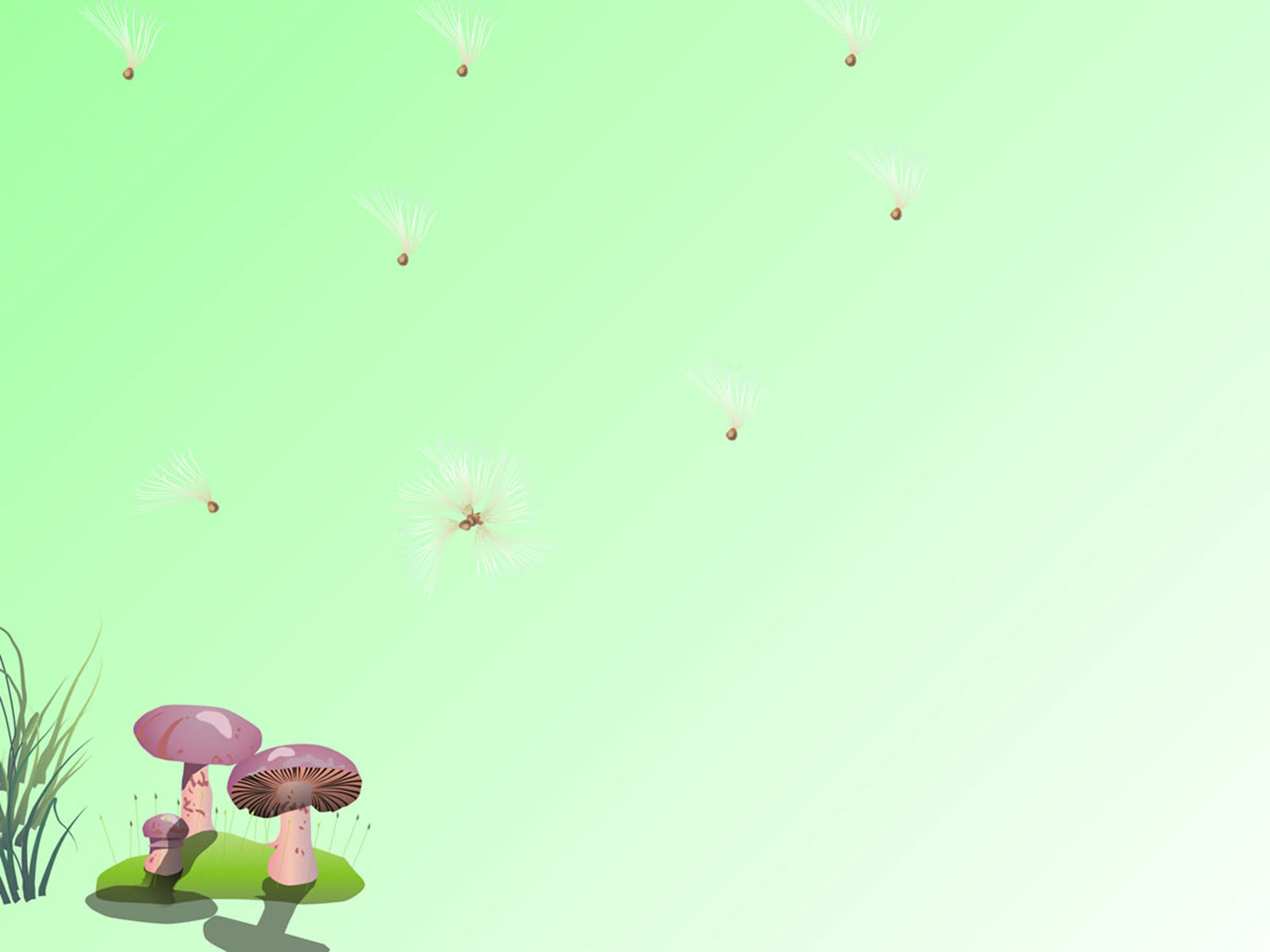 Bài 1: 
a) Tính nhẩm:
3 x 4 =           2 x 6 =          4 x 3 =            5 x 6 =
3 x 7 =           2 x 8 =          4 x 7 =            5 x 4 =
3 x 5 =           2 x 4 =          4 x 9 =            5 x 7 = 
3 x 8 =           2 x 9 =          4 x 4 =            5 x 9 =
12
12
12
30
16
14
20
21
15
8
35
36
24
18
45
16
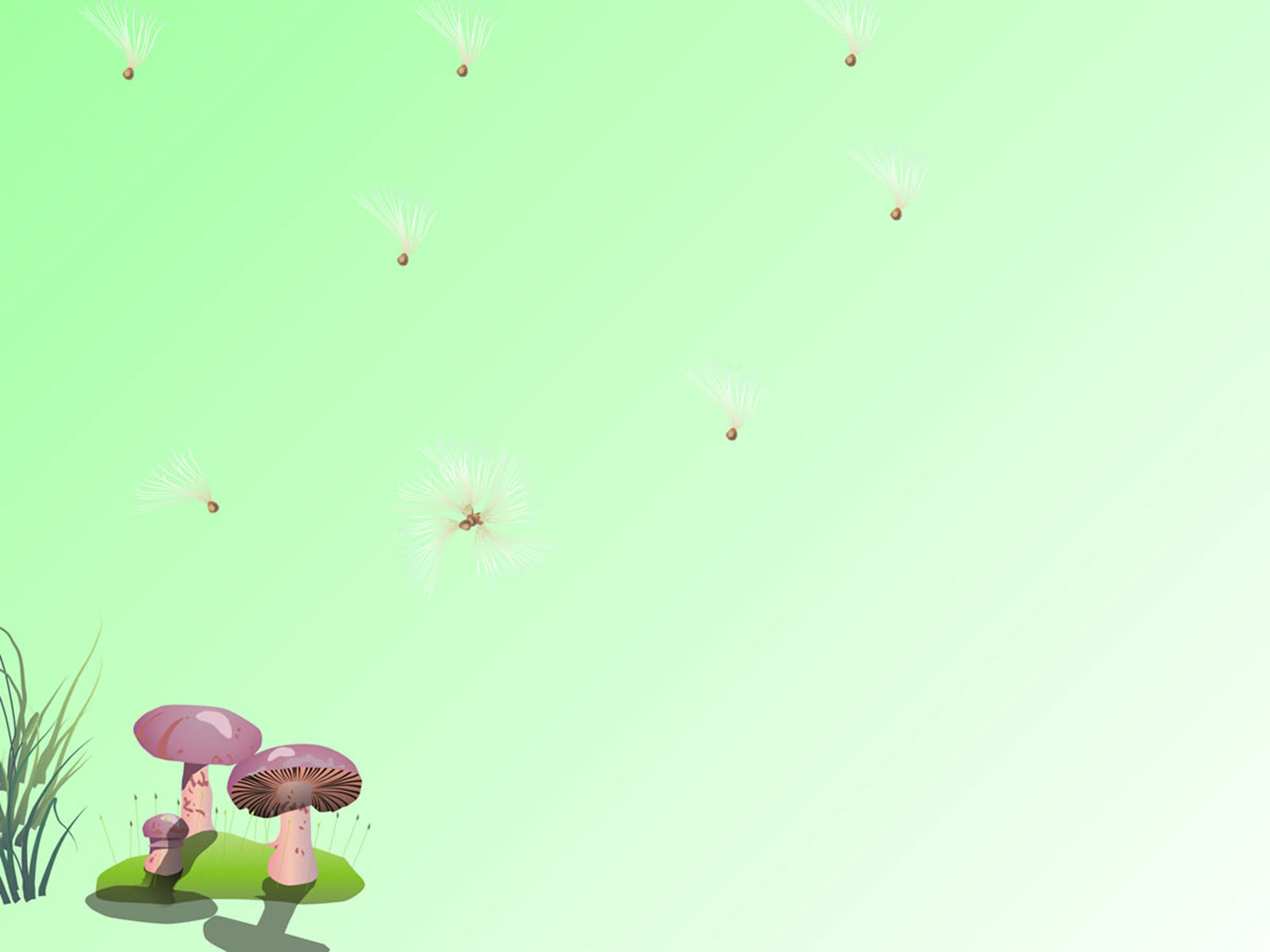 Bài 1: 
b) Tính nhẩm:
400
200 x 3 = ?
Nhẩm: 2 trăm x 3 = 6 trăm
Vậy:        200 x 3 = 600
200 x 2 =
200 x 4 =
100 x 5 =
800
500
600
300 x 2 =
400 x 2 =
500 x 1 =
800
500
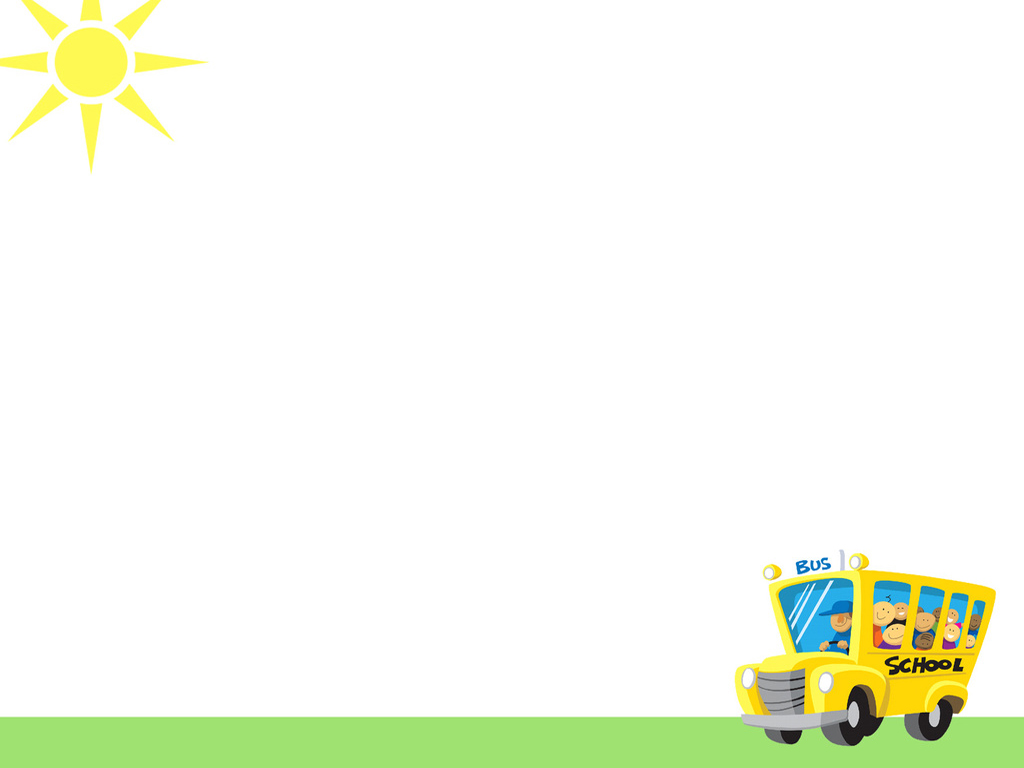 Bài 2: Tính ( theo mẫu )
4 x 3 + 10 = 12 + 10
         = 22
Mẫu:
a) 5 x 5 + 18
+ 18
= 25
c) 2 x 2 x 9
= 4
x 9
= 43
= 36
b) 5 x 7 - 26
- 26
= 35
= 9
Hướng dẫn cách làm
Trong biểu thức có phép nhân kết hợp với phép cộng, phép nhân kết hợp với phép trừ, ta thực hiện phép nhân trước rồi thực hiện cộng hoặc trừ sau
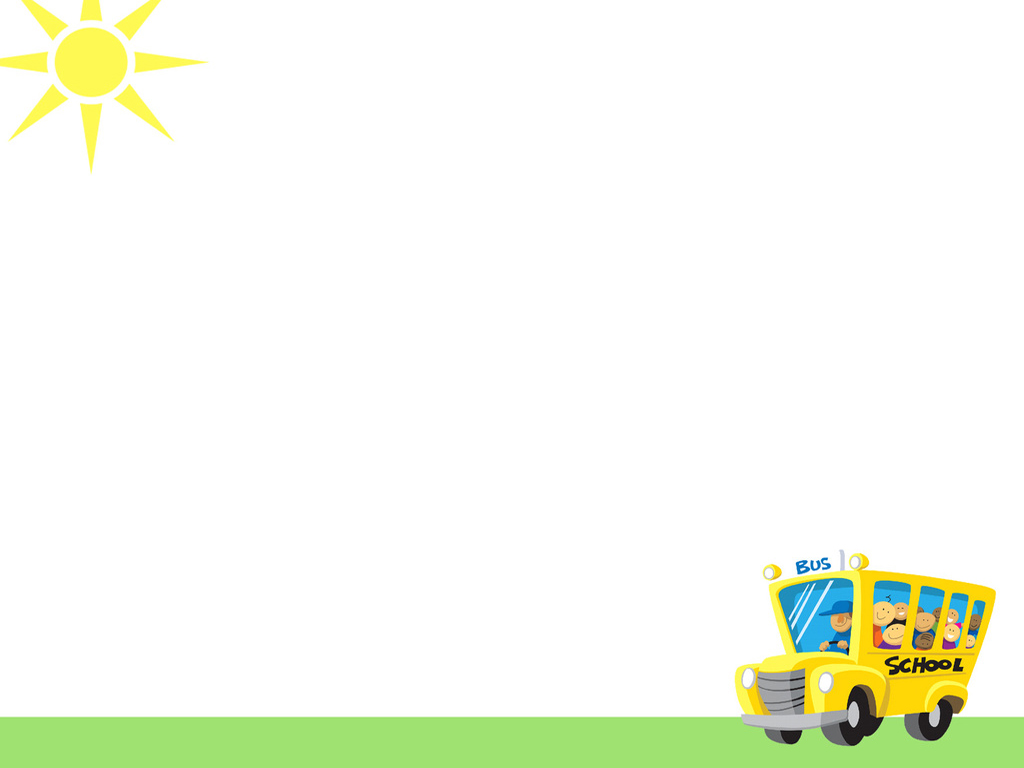 Bài 3: Trong một phòng ăn có 8 cái bàn, mỗi bàn
 xếp 4 cái ghế. Hỏi trong phòng ăn đó có bao nhiêu 
     cái ghế?
Bài giải
Tóm tắt:
Mỗi bàn: 4 cái ghế
     8 bàn: ...cái ghế?
Số ghế trong phòng ăn là:
4 x 8 = 32 (cái ghế)
Đáp số: 32 cái ghế
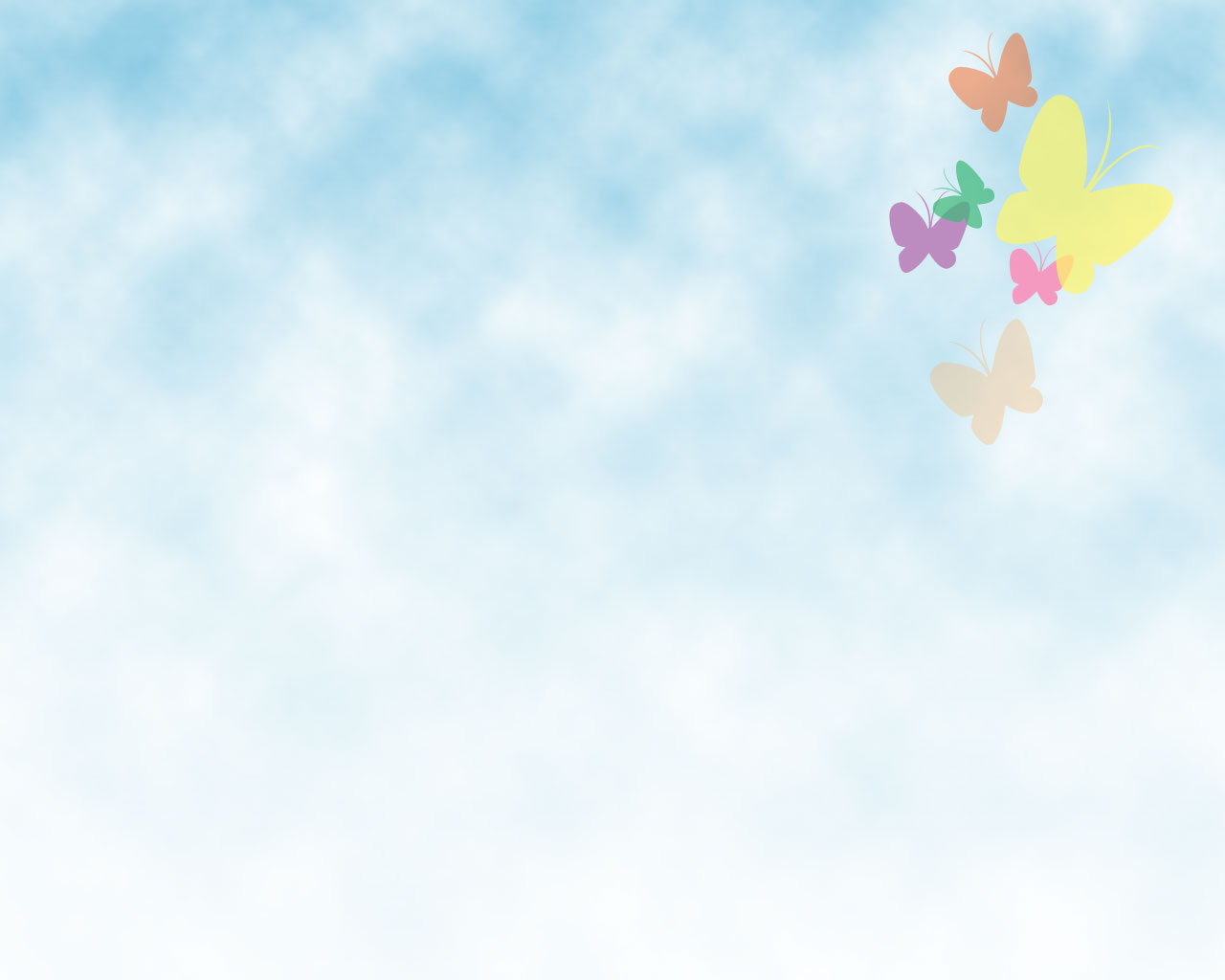 Bài 4: Tính chu vi hình tam giác ABC có 
kích thước ghi trên hình vẽ:
Bài giải:
Chu vi hình tam giác ABC là:
100cm
100cm
100 + 100 + 100 = 300 (cm)
hoặc 100 x 3 = 300(cm)
100cm
Đáp số: 300cm